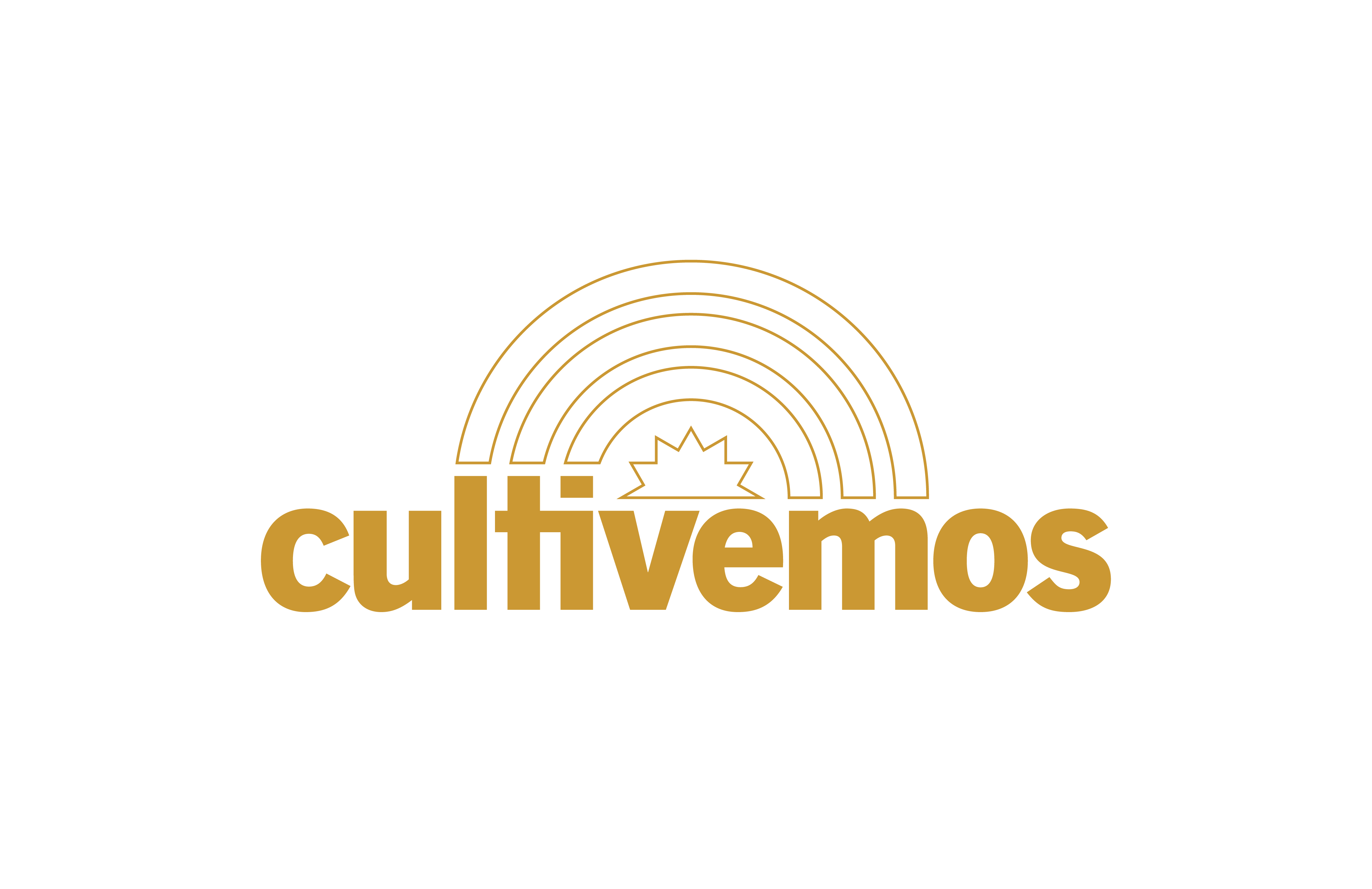 Your logo here
Managing Finances in the United States
Understanding Your Paycheck and Pay Stub
Presented by:
[Speaker Notes: Introduce self and title of program and your organization
Explain that Cultivemos is an organization dedicated to assisting farmers and farm workers manage farm stress. 
This session will focus on understanding your paycheck and pay stub.
Note to Facilitator: Distribute the publication that goes along with this session including the important words to know and the case study.]
Understanding Your Paycheck and Pay StubImportant Words to Know
Wage Rate is the amount of money paid to a worker based on a unit of time (as in hour or day) or per unit of output (if based on piece work).

W4 Form/ Employee’s Withholding Certificate – a form used to estimate the amount of federal and state taxes to be withheld based on marital status and number of children.
[Speaker Notes: Your wage rate as a farmworker depends on the job you are hired to do and your experience. 
When you work for an employer, you are required to fill out employment forms. 
One of those forms is called a W4 form, also called an Employee's Withholding Certificate. Your employer and the federal government use this to estimate how much money you should pay toward taxes each pay period. 

You filled out the W4 form and other forms when you started working for your employer.]
How Do I Get the Money I Have Earned?
You should receive a paycheck and a pay stub for each pay period. 
You may be paid in a number of ways:

Cash – money in coins or paper notes.
Paycheck - a written order signed by the employer directing a bank to pay a specified sum to a named person (employees) for salary or wages. 
Direct Deposit - refers to the electronic deposit of money into a bank account rather than through a physical paper paycheck.
Payroll Debit Cards - these debit cards (which are issued by the employer) are automatically loaded with the employee's wages. The cards can be used like a debit card to make purchases, receive cash back from purchases, and withdraw money from an ATM. An employee should be careful to use these cards in places where there are no withdrawal fees, otherwise they are reducing their wages.
[Speaker Notes: Each employer may be a bit different in terms of how often you get paid. Some pay weekly, some every other week. No matter the frequency you should receive both a paycheck and a pay stub.  
Note to facilitator: Review the following important words to know.
Paycheck is a check for salary or wages made out to an employee. A check is used to transfer money from the employer to the employee
A pay stub or earnings statement is a piece of paper that is given to an employee with each paycheck that shows the amount of money that the employee earned and the amount that was removed deducted from their paycheck

How you get paid may also vary by employer. There are several ways employers can provide to you your earnings: Cash, check, direct deposit or payroll debit cards.  
Note to facilitator: review each of these methods and important words to know.]
What Information Does a Pay Stub Include?
A pay stub or earnings statement is a piece of paper that is given to an employee with each paycheck that shows the amount of money that the employee earned and the amount that was removed deducted from their paycheck. 
It includes information about:

the employer- the person  or company that you work for
the employee- you 
the wage rate- the amount you earn per hour
the number of hours worked 
payroll deductions- wages withheld from your paycheck to pay for taxes and employee benefits
gross wages - the amount you earn before the taxes and are taken out
taxes – money paid to local, state and federal governments to help run the city, state and nation.
employee benefits- a form of compensation paid by the employer to you that is over and beyond regular wages- examples  include healthcare
net wages- the amount of money you make after the deductions
year to date totals- totals so far for various sections on the pay stub
[Speaker Notes: It is important to review your pay stub to be sure it is correct. It can be confusing, so ask your employer if you have questions. A paystub or earnings statement is a piece of paper that is given to an employee with each paycheck that shows the amount of money that the employee earned and the amount that was removed deducted from their paycheck. 

There is important information on the paystub that includes these important words to know: wage rate, payroll deductions, gross wages, taxes, employee benefits and net wages. 

Note to facilitator – review the definitions and ask if there are questions.]
How Do I Know What the State and Federal Tax Will Be?
Federal, state and local tax rates are based on income 
State and local taxes vary from state to state and city to city
The less you make the less the taxes you pay
A percentage of your gross income is taken
Rates can change each year
You can do a web search to find the latest tax rates for the US, the state you are living and working in as well as any local taxes. (city, township, county)
[Speaker Notes: In the U.S. governments at various levels have taxes on earnings. There are different rates for federal (national), state and local entities. Your paystub will show you how much tax has been taken for each of these government entities.  In general, the less you make the less federal taxes will be taken out. State and local tend to be a flat percentage rate no matter how much you make. Rates can change each year. 

Often using a free tax calculator from Turbo Tax, HR Block or irscalculators.com/tax-calculator can help you determine how much taxes will be taken out. 
You will need to have your information about your earnings to use the calculator.]
Why Are Our Pay Checks Different?
Paycheck amounts could be different for several reasons
worked a different number of hours 
produced a different number of units 
filled out the W4 - Employee's Withholding Certificate forms differently
 different marital status
 different number of children

The answers to these questions will influence the amount of taxes withheld
[Speaker Notes: Sometimes people who work together compare their earnings and might find that though they have the same job, their paycheck reflects different amounts. There may be several reasons for this including: 
working a different number of hours 
producing a different number of units of harvest
filled out the W4 - Employee's Withholding Certificate forms differently due to marital status and or number of children

Differences in answers to W4 questions will create differences in earnings and taxes.]
Meet Dani - A Case Study
Dani earns $15.00 per hour and works 60 hours each week.
Dani is single with no dependents and does not earn money from other jobs. 
Dani wants to understand how the amount of money received each week is calculated to understand better the deductions withheld. 


Let’s take a look at Dani’s  paycheck.
[Speaker Notes: Meet Dani.  Read through the slide for information.
Then go to next slide to look at the sample paycheck]
Dani’s Pay Stub- An Example
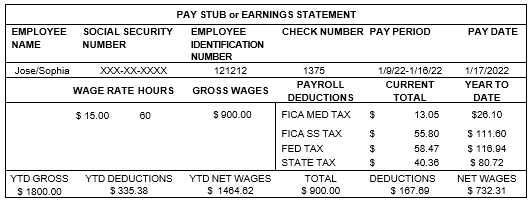 Dani Cortez
Social Security Number - a numerical identifier assigned to U.S. citizens and other residents to track income and used to determine benefits.
Employee Identification Number – a number designated by the employer used to track payment information.
Check Number  - the number of the check given to the employee
Pay Period – the length of time over which employee time is recorded and paid for.
Pay Date – the date the payment is made
[Speaker Notes: A paystub has a lot of information on it including the employee’s name, identification number, the pay period, date of pay and lots of information about amount.

Note to Facilitator: Review the important words to know 
Next slide will review more of the paystub.]
Dani’s Pay Stub- An Example
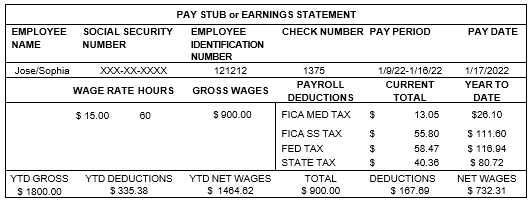 Wage Rate – is the amount of money paid per hour or unit.
Hours – is the number of hours worked this pay period.
Gross Wages - is the amount of money you make before your taxes are taken out and is calculated by multiplying the number of hours work times the Wage Rate.
Payroll Deductions - the wages withheld from an employee's total earnings for the purpose of paying for taxes and benefits
[Speaker Notes: We will continue reviewing and explaining the important words to know on this paystub.
Note to facilitator – review the important words to know]
Dani’s Pay Stub- An Example
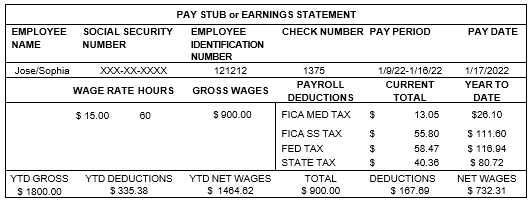 FICA MED TAX – is label used to identify the Medicare payroll tax deduction
FICA SS TAX – is the label used to identify the Social Security payroll tax deduction
FED TAX – is the label used to identify federal income tax deduction
STATE TAX – is the label used to identify state income tax deduction
[Speaker Notes: We will continue reviewing and explaining the important words to know on this paystub.
Note to facilitator – review the important words to know]
Dani’s Pay Stub- An Example
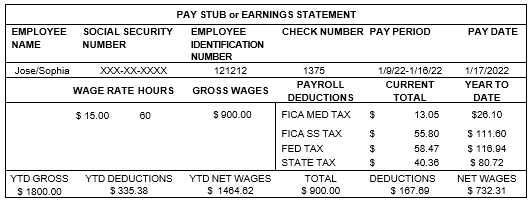 Current Total – the amount deducted for the current pay period
[Speaker Notes: We will continue reviewing and explaining the important words to know on this paystub.
Note to facilitator – review the important words to know]
Jose/ Sophia’s Pay Stub- An Example
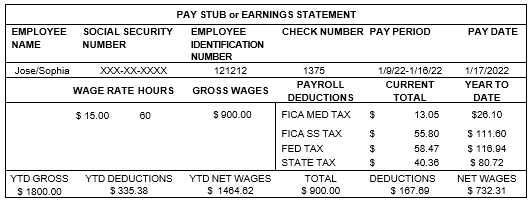 Year to Date (YTD) – total amount of deductions or income paid so far in the current year.
Net Wages - the amount of money you make after taxes and deductions are taken out
[Speaker Notes: We will continue reviewing and explaining the important words to know on this paystub.
Note to facilitator – review the important words to know]
Today’s Topics Reviewed:
Important words to know regarding your paystub and paycheck
Understanding the information provided on your paystub
What questions do you have?
[Speaker Notes: Today we reviewed the paycheck and pay stub. Reviewing these documents for accuracy is important. If you have questions, talk to your employer or supervisor. You work hard for your earnings, be sure you are getting paid correctly.]
Thank you for attending our program
Please use the evaluation tool we provided to help us know how well we did in providing you information.
[Speaker Notes: Distribute evaluation tool]
Resources
Farm Aid – Call 617-354-2922 from 9 am to 5 pm eastern; they have Spanish speaking personnel
Cooperative Extension in your county – go to https://www.uaex.uada.edu/about-extension/united-states-extension-offices.aspx  and type in your state and county
Cultivemos - https://www.youngfarmers.org/cultivemos/
Consumer Financial Protection Bureau – lots of information about banking, credit, and financial management https://www.consumerfinance.gov/
[Speaker Notes: Feel free to add local resources]
Additional questions?
Insert your contact information here
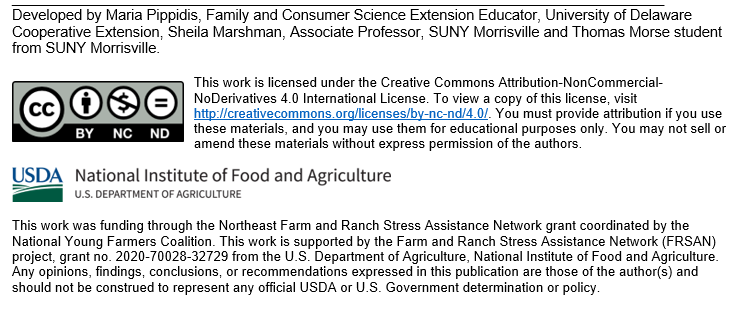